Data analysis key concepts & mHero
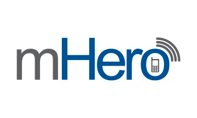 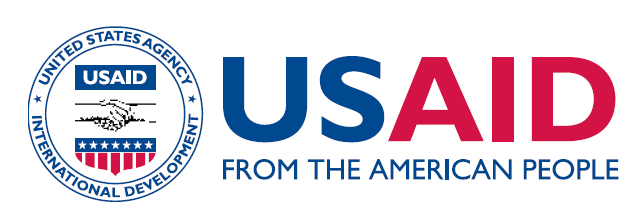 [Speaker Notes: In this presentation we will focus on key concepts in data analysis. This session will review the most common data analysis terms and techniques used for descriptive data analysis and provide examples for doing some analysis with data you could obtain from mHero.]
Learning Objectives*
Understand the definition and purpose of data analysis
Define key concepts in data analysis
Apply data analysis concepts to mHero


*this presentation has been adapted from the MEASURE Evaluation “Data Demand and Use Concepts and Tools: A Training Tool Kit: Module 1”. (link)
[Speaker Notes: At the end of the session, the learner will understand the definition and purpose of data analysis; define key concepts in data analysis, and apply data analysis concepts to mHero.]
Where are we in the Data Use Cycle?
[Speaker Notes: Notice that data analysis is at the middle of this cycle and is what we will focus on in this presentation. After your data is analyzed, you will work on how to summarize and present your data.]
Data Analysis
Turning raw data into useful information
Purpose is to provide answers to questions being asked at a program site or research questions
Even the greatest amount and best quality data mean nothing if not properly analyzed—or if not analyzed at all
[Speaker Notes: It is important to note that, while the terms data and information often are used interchangeably, there is a distinction. 

Data refers to raw, unprocessed numbers, measurements, or text. 

Information refers to data that are processed, organized, structured, or presented in a specific context. The process of transforming data into information is data analysis.

The purpose of data analysis is to answer research questions or questions about a program or service. Data needs to be analyzed in order to be useful.]
Data Analysis
Analysis does not mean using computer software package
Analysis is looking at the data in light of the questions you need to answer:
How would you analyze data to determine: “Is my program meeting its objectives?”
[Speaker Notes: Data analysis does not necessarily mean using a complicated computer analysis package. It means taking the data that you collect and looking at them in the context of the questions that you need to answer.  

For example, if you need to know whether your program is meeting its objectives, or if it’s on track – you would look at your program targets and compare them to the actual program performance. This is analysis. 

Later, we will take this one step further and talk about interpretation (e.g., through analysis, you find that your program achieved only 10% of its target; now you have to figure out why).]
Data Analysis in mHero
Take raw data from iHRIS or using data visualization tools in RapidPro
Make data from workflows understandable and actionable
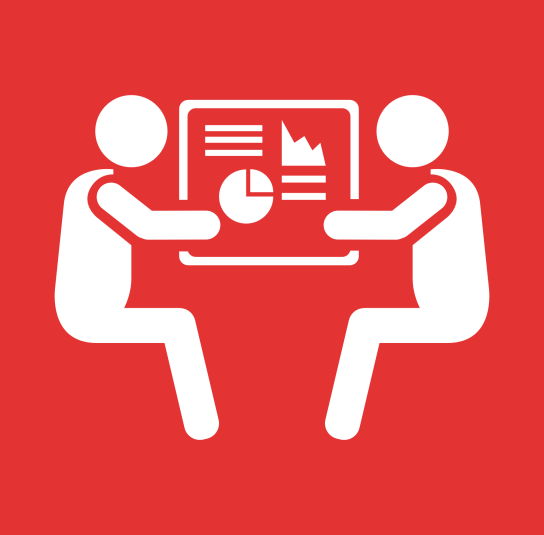 [Speaker Notes: Data analysis in mHero involves taking raw data either from iHRIS or the data visualization tools in RapidPro and applying analyses to make the data usable. Data collected from mHero comes from the workflows. Analyzing mHero data makes the data collected through workflows understandable and actionable.]
Quantitative Data
Tells the “What” or “How much”
Two types of quantitative data
Categorical Data
Any response that can be counted such as multiple choice or yes/no
Numerical Data
Response that is a specific quantity such as a number, age, date
[Speaker Notes: Quantitative data, often referred to as numerical data, answers the “what” or “how much” about a program or service. There are two types of quantitative data: categorical data and numerical data. Both types of data can be easily counted and measured. 

Categorical data are usually generated though multiple choice questions or other questions with defined answer choices. The responses to these questions can be easily categorized and counted. Numerical data are created by questions that ask for a number response such as a count, age, or date.

Both types of quantitative data can be analyzed using the descriptive analyses we present in the following slides.]
Basic quantitative analyses
Descriptive analyses
Ratio
Proportion
Percentage
Rate
Mean
Median
[Speaker Notes: This slide lists the basic statistical terms used in data analysis that we will cover in this session. The basic statistical analyses presented in this presentation are descriptive analyses because they do not infer causality, which we will come back to at the end of the presentation.]
Ratio
Comparison of two numbers expressed as:
a to b, a per b, a:b
Used to express such comparisons as clinicians to patients or beds to clients
Calculation a/b
Example – In district X, there are 600 nurses and 200 clinics. What is the ratio of nurses to clinics?

600
200
= 3 nurses per clinic, a ratio of 3:1
[Speaker Notes: A ratio is a comparison of two numbers and is expressed as “a to b” or “a per b.”  In the health sector, we commonly use ratios to look at the number of clinicians to patients, or beds to clients.

A ratio is a comparison of two numbers. To calculate a ratio, divide the first item you are looking at by the second. So, if you were to say that there are 3 staff per clinic, the ratio is expressed numerically as 3:1. It is not the same as saying 1 to 3 or 1:3. The order of the numbers matters.

Note the example here, where we see in district X that there are 600 nurses and 200 clinics. To find the ratio of nurses to clinics we divide 600 by 200 and come up with 3, or 3 nurses per clinic or 3:1.]
Calculating ratios
In Kwakaba district, there are 160 nurses and 40 clinics
What is the nurse-to-clinic ratio?
160
40

4:1 or 4 nurses to 1 clinic
= 4
[Speaker Notes: Now let’s try one together. Let’s say that there are 160 nurses and 40 clinics in the Kwakaba district. What is the nurse-to-clinic ratio? 

You divide 160, which is the number of nurses, by 40, which is the number of clinics to get 4. Therefore, the ratio of nurses to clinics is 4:1. 4 nurses per clinic.]
Proportion
A ratio in which all individuals in the numerator are also in the denominator.
Used to compare part of the whole, such as proportion of all clients who are less than 15 years old.
Example:  If 20 of 100 clients on treatment are less than 15 years of age, what is the proportion of young clients in the clinic?
20/100 = 1/5 or 0.2
[Speaker Notes: A proportion is a ratio in which all individuals included in the numerator must also be included in the denominator. We frequently use a proportion to compare part of the whole, such as proportion of all clients who stop taking their drugs.

For example: If 20 of 100 clients on treatment stop taking their drugs, what is the proportion of treatment failures to all treated?

20/100 = 1/5 or as a decimal 0.2]
Calculating proportions
Example: If a clinic has 12 female clients and 8 male clients, then what is the proportion of male clients? 
8 male clients (numerator)
12+8 = 20 (denominator)
8/20 
Reduce this fraction by 4: 2/5 of clients are male
[Speaker Notes: Let’s try another one. If a clinic has 12 female clients and 8 male clients, what is the proportion of male clients?

Add males to females to get the total number of clients. That is, 12+8 = 20, so you have eight-twentieths that are male. But then you reduce this proportion (multiple of 4) to two-fifths. Two out of five or 0.4 clients are male.]
Percentage
A way to express a proportion (proportion is multiplied by 100)
Expresses a number in relation to the whole
Example: Males comprise 2/5 of the clients, or 40% of the clients are male (0.40 x 100)
Allows us to express a quantity relative to another quantity. 
Can compare different groups, facilities, countries that may have different denominators
Example: 40% of clients in Facility A are male in comparison with 50% of clients in Facility B
[Speaker Notes: A percentage is a way to express a proportion multiplied by 100. It expresses a number in relation to the whole.

Using the previous example, we saw that two-fifths of the clients are male. To make this a percentage, we convert the fraction to a decimal  (2/5 = 0.40) and then multiply by 100 (0.40 x 100 = 40%).  

A percentage allows us to express a quantity relative to another quantity. It allows us to compare different groups, facilities, or countries that may have different denominators – it represents a fraction of 100.]
Rate
Measured with respect to another measured quantity during the same time period
Used to express the frequency of specific events in a certain time period (fertility rate, mortality rate)
Numerator and denominator must be from same time period
Often expressed as a ratio (per 1,000)
Source: U.S. Census Bureau, International Database.
[Speaker Notes: A rate is used to compare two quantities from the same time period. It is used to express the frequency of an event happening over a certain time period such as maternal mortality rate. The numerator and denominator must be from the same time period. Rates are often expressed as a ratio with the second number being per 1,000.]
Infant Mortality Rate
Calculation 
# of deaths ÷ population at risk in same time period x 1,000
Example – 75 infants (less than one year of age) died out of 4,000 infants born that year
75/4,000 = .0187 x 1,000 = 18.7 
19 infants died per 1,000 live births
[Speaker Notes: Let’s look specifically at infant mortality rate. The calculation for a mortality rate is the number of deaths in the population at risk, divided by the population at risk in the same time period, and then multiplied by 1,000. Mortality rate is always expressed in units of death per 1,000 individuals (except for maternal mortality, which is expressed per 100,000 live births).

Example: In 2010, 4,000 infants were born. Of these infants, 75 died during that year.

So, to calculate this, divide 75 by 4,000 = .0187 x 1,000 = 18.7 

The infant mortality rate is nearly 19 per 1,000 live births.]
Calculating mortality rate
In 2009, Mondello clinic had 31,155 patients on ART. During that same time period, 1,536 ART clients died.

1,536         
31,155
49 clients died per 1,000 clients on ART. This is the mortality rate.
=
.049 x 1,000 = 49
[Speaker Notes: Let’s try one together. In 2009, Mondello clinic had 31,155 patients on ART. During that same time period 1,536 ART clients died. How many clients (per 1,000 clients on ART) died? Can you calculate the mortality rate?

Divide the number of clients who have died by the cumulative number of clients on ART. In this case, we can see that the mortality rate is 49 deaths per 1,000 clients on ART for that time period.]
Rate of increase
Calculation
Total number of increase ÷ time of increase
Used to calculate monthly, quarterly, yearly increases in health service delivery. Example:  increase in # of new clients, commodities distributed
Example: Condom distribution in Jan. = 200; as of June = 1,100. What is the rate of increase?
1,100 - 200 = 900/6 = 150 (150 condoms per month)
[Speaker Notes: Now let’s look at the rate of increase. Calculating the rate of increase in health service delivery can be a helpful way to assess progress. You can look at the rate of increase for many things, such as the increase in new clients to your service or the increase in commodities distributed.

For example, Mondello clinic distributed 200 condoms in January and by June, they had distributed 1,100. The rate of increase of 1,100 – 200 = 900, divided by 6 (the number of months) = 150 more condoms were distributed per month.]
Calculating rate of increase
In Q1, there were 50 new family planning users, and in Q2 there were 75. What was the rate of increase from Q1 to Q2?
Example: 75 - 50 = 25 /3 = 8.33 new clients/month
[Speaker Notes: Let’s do an example together. Can you calculate the rate of increase from quarter 1 to quarter 2?  

In Mondello family planning clinic, there were 50 new family planning users in quarter 1 (January through March) and 75 in quarter 2 (April through June). What was the rate of increase?

Determine the # of new users from quarter 1 to 2, 75 - 50 = 25, then divide by 3 (the number of months during which the increase happened, or April – June).  

8.33 new clients per month.]
Central tendency
Measures of the location of the middle or the center of a distribution of data
Mean
Median
[Speaker Notes: Now let’s talk about central tendency.

The most commonly investigated characteristic of a collection of data (or dataset) is its center, or the point around which the observations tend to cluster. Measures of central tendency measure the middle or center of a distribution of data. We will discuss the mean and the median.]
Mean
The average of your dataset 
The value obtained by dividing the sum of a set of quantities by the number of quantities in the set
The mean is sensitive to extreme values
Example: (22+18+30+19+37+33) = 159 ÷ 6 = 26.5
[Speaker Notes: The mean is the most frequently used measure to look at the central values of a dataset. It is often referred to as the average.

The mean takes into consideration the magnitude of every value, which makes it sensitive to extreme values. If there are data in the dataset with extreme values – extremely low or high compared to most other values in the dataset – the mean may not be the most accurate method to use in assessing the point around which the observations tend to cluster.

Use the mean when the data are normally distributed (symmetric).

To calculate the mean, you add up all your figures and divide by the total number of figures. Like in the example here. If your dataset included the values 22, 18, 30, 19, 37, 33, then you would start by adding all of these values together. 22+18+30+19+37+33 = 159. You then divide this sum by the number of values (6). So 159/6= 26.5. 26.5 is the mean of this dataset.]
Calculating the mean
Average number of clients counseled per month
January: 30
February: 45
March: 38
April: 41
May: 37
June: 40
(30+45+38+41+37+40) = 231÷ 6 = 38.5
Mean or average = 38.5
[Speaker Notes: Let’s do one together. Can you calculate the average number of clients counseled per month?

On this slide, you see the total number of clients counseled per month from January through June. 

You add them together and get 231; then divide by 6 (the number of months) and you get 38.5 (231÷ 6). So, the average number of clients counseled per month is 38.5.]
Median
The middle of a distribution (when numbers are listed in order: half of the numbers are above the median and half are below the median)
The median is not as sensitive to extreme values as the mean
Odd number of numbers, median = the middle number 
Median of 2, 4, 7 = 4 
Even number of numbers, median = mean of the two middle numbers 
Median of 2, 4, 7, 12 = (4+7) /2 = 5.5
[Speaker Notes: The median is another measurement of central tendency but it is not as sensitive to extreme values as the mean because it takes into consideration the ordering and relative magnitude of the values. We therefore use the median when data are not symmetric or skewed. 

If a list of values is ranked from smallest to largest, then half of the values are greater than or equal to the median and the other half are less than or equal to it. To calculate a median, place the numbers in order from smallest to largest. 

When there is an odd number of values, the median is the middle value.
For example, for the first list on the slide (2, 4, 7), the median is 4.

When there is an even number of values, the median is the average of the two mid-point values. 
For example, for the 2nd list (2, 4, 7, 12), you add 4+7 to get 11, and then divide that by 2 to get 5.5. The median for this list is 5.5.

Remember: with the median, you have to rank (or order) the figures before you can calculate it.]
Calculating the median
Clinic 1 –  2
Clinic 2 – 134
Clinic 3 – 67
Clinic 4 – 10
Clinic 5 – 221

Median = 67
Without Clinic 1 the median is 67+134 = 201/2 = 100.5
[Speaker Notes: Lets do one together. Can you find the median number of clients across these clinics?

Here we have an odd number of clients, so we re-order the numbers (smallest to largest) and select the middle number = 67.

How about if we have an even number and Clinic 1 closes? In this case, we re-order the numbers from smallest to largest, add the 2 middle figures (67+134), and divide by 2 to get 100.5.]
HRH Salary Ratios
Average Health Worker Salary by Cadre
Question: What is the ratio of the average doctor’s salary to the average Community Health Worker salary?
Write down the ratio of doctor salary to CHW salary:

_______
[Speaker Notes: Let’s do a few more practice problems with data about health workers. In the table on the slide are the average salaries for several cadres of health workers. Can you identify the numerator and denominator for the ratio to answer the question: What is the ratio of the average doctor’s salary to the average Community Health Worker salary?]
HRH Salary Ratios
Average Health Worker Salary by Cadre
Question: What is the ratio of the average doctor’s salary to the average Community Health Worker (CHW) Salary?
[Speaker Notes: The numerator is 1170 because the doctor’s salary comes first in the question. The denominator is 155 as the Community Health Worker’s salary comes second in the question. The ratio is 7.55:1 which means that on average, doctors make 7.55 monetary units to every 1 unit that Community health workers make.]
HRH Percentage urban versus rural
Number of Health Workers in Urban and Rural Settings
Question: What percent of midwives are located in urban areas?


What numbers from this table would you use to calculate this percentage?
[Speaker Notes: Now let’s calculate a percentage based on health worker data. In the table on the slide, the number of health workers in urban versus rural settings is displayed. These numbers are broken out by cadre of health worker.

Can you calculate the percent of midwives that are located in urban settings? What are the numerator and denominator that you would use to calculate this percentage?]
HRH Percentage urban versus rural
Number of Health Workers in Urban and Rural Settings
Question: What percent of midwives are located in urban areas?


What numbers from this table would you use to calculate this percentage?

Number of urban midwives= ______
Total number of midwives= _______
[Speaker Notes: To calculate this percent you need the number of midwives in urban settings and the total number of midwives.]
HRH Percentage urban versus rural
Number of Health Workers in Urban and Rural Settings
Question: What percent of midwives are located in urban areas?


What numbers from this table would you use to calculate this percentage?

Number of urban midwives= 6,533
Total number of midwives= 6533+6276= 12,809
[Speaker Notes: The number of urban midwives is 6,533.The total number of midwives is the number of urban midwives plus the number of rural midwives which is 6,533+6,276 which equals 12,809.]
HRH Percentage urban versus rural
Number of Health Workers in Urban and Rural Settings
[Speaker Notes: To calculate the percent of midwives that are located in urban settings, you first need to divide the number of urban midwives by the total number of midwives: 6533/12809. This equals 0.51. To get the percent, multiply this proportion by 100 to get 51%. This means that 51% of midwives are located in an urban setting.]
Causality
Statistics presented here are descriptive statistics
Does not define causality – tells you what, doesn’t link results to a particular program
Need more advanced statistics to link analyses to programs 
 Example – number of health workers who feel confident providing family planning services
X + Z  Y
[Speaker Notes: The world of data analysis is vast and can be complex. It should be noted that the statistics presented in this lesson describe what is going on in a particular program or setting. These analyses do not tell you why the changes were made or do not link changes in outcomes to a particular program. More advanced statistics and methods are needed to make claims about the causality of changes in outcomes.

For example, you might find that in comparison with last year, more health workers feel confident providing family planning services. Let’s say the percent that feel confident rose from 60% last year to 80% feeling confident this year. You also implemented a family planning training program for health workers earlier this year. Using the statistics in this lesson, you cannot attribute this increase to the program. More in-depth statistics are needed to understand if the training caused the increase in health workers feeling confident.]
Qualitative Analysis
Analyzing responses to open-ended or free-text questions
Often a lot of text to read through
Common to group ideas based on common themes
Can describe the “how come” behind quantitative data
[Speaker Notes: Now let’s switch gears to talk about qualitative analysis. Qualitative analysis is the analysis of text data. Usually this data is produced by open-ended or free-text questions. These data take longer to analyze as it is often a lot of text to read through. Often times in qualitative data, ideas in the data are grouped together in themes. Qualitative data can also be used to describe the “how come” behind quantitative findings. 

For example, you could ask health workers if they provide IUDs to their clients. You may find that in one county, only 10% of health workers provide IUDs. You can follow-up this question by asking why they do not provide IUDs to get a sense of the reasons behind why they do not provide IUDs.]
Qualitative Data in mHero
From free text responses
Steps to analyzing qualitative data in mHero
Read through all of the responses
Note common themes
Go back through assign each response to a theme---some responses may have more than one theme!
Present themes with or without number of respondents
[Speaker Notes: In mHero, qualitative data can be generated by free text questions such as “What are some of the reasons you do not provide IUDs to your clients?”.

The recommended steps for analyzing qualitative data in mHero are to first read through all of the responses and note common themes in the data as you go along. Using the themes noted, read through the data and assign each response a theme. Some responses may have more than one theme. You can then get a general sense for how many respondents produced a response that fell into a theme.

Be careful not to make too many assumptions using the number of respondents who answered about a theme as this is NOT quantitative data. Some respondents may not have provided information about a theme even though it applies to them because the question did not prompt them to do so. 

For example, if a respondent says they do not provide IUDs because there are none at their clinic and another respondent says it is because they have no knowledge about IUDs, it is incorrect to say that 50% of respondents did not have knowledge about IUDs because the first respondent could also not know about IUDs but chose not to list this in their response. Instead, you could say that 50% of respondents reported not having knowledge about IUDs.

You can also present the themes without giving specific numbers of how many people reported them such as “a majority of respondents said they did not have access to family planning methods”.]
Qualitative Data Example in mHero
Question from workflow about Family Planning: What are the reasons you do not counsel women about the side effects of family planning methods?
[Speaker Notes: This is an example of qualitative data you could get from mHero. The question asked was “What are the reasons you do not counsel women about the side effects of family planning methods?” The responses of 8 respondents are captured in the table in the slide. Their responses are in the column on the right.]
Qualitative Data Example in mHero
What are some themes you see in these responses?
[Speaker Notes: To begin analyzing these data, read through the responses and make a note of any themes you notice.]
Qualitative Data Example in mHero
Possible themes:
Health worker does not know the side effects (knowledge)
Health worker cannot remember the side effects (memory)
Difficulty explaining to clients (client)
[Speaker Notes: Possible themes in this data include: 
The health worker does not know the side effects or how to counsel about side effects (we will call this “knowledge” for shorthand)
The health worker cannot remember the side effects (we will call this “memory” for shorthand)
The health finds it difficult to explain the side effects to clients because clients do not understand or have heard myths (we will call this “Client” for shorthand)]
Qualitative Data Example in mHero
Below we assigned the themes to each response.
[Speaker Notes: In the table in the slide, we assigned each response one or more themes. Remember this is an art, not a science so you  may have assigned different themes. It is, however, important that you do assign themes consistently throughout an entire data set. 

To summarize this data, you could say something like “About half of respondents reported that they did not know about the side effects or how to counsel about side effects. A few others mentioned that clients had trouble understanding side effects or that the health workers themselves had trouble remembering the side effects.”]
Key messages
Data analysis is important for making data understandable and actionable
Descriptive analyses describe the “what” and “who” about a program or health service
Descriptive analyses do not define causality – that is, they tell you “what,” not “why”
Quantitative analyses can be done on data that is countable
Qualitative analyses are done on free text data
[Speaker Notes: To wrap-up this lesson on data use, please review the key messages on the slide.]
Thank you!
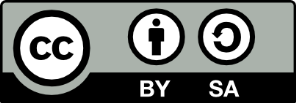 © IntraHealth International. This document is made available under a Creative Commons Attribution-ShareAlike 4.0 International: https://creativecommons.org/licenses/by-sa/4.0/
This information is made possible by the generous support of the American people through the United States Agency for International Development (USAID). The contents are the responsibility of IntraHealth International and do not necessarily reflect the views of USAID or the United States Government.
[Speaker Notes: Slides and Narration by Amanda Puckett BenDor apuckett@intrahealth.org]